Programming and Data Structures
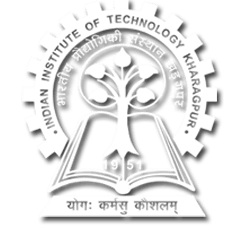 Debasis Samanta
Computer Science & Engineering
Indian Institute of Technology Kharagpur
Spring-2017
Lecture #14
File Handling in C
CS 10001 : Programming and Data Structures
2
Lecture #07: © DSamanta
Today’s Discussion…
Introduction

File handling in C
File handling commands
Opening and closing files

Reading from a file
Reading simple data
Reading structure data
Writing into a file
Writing simple data
Writing structure data

Special streams in C
Stdin, stdout, stderr

Random accessing files

Some examples
CS 10001 : Programming and Data Structures
3
Lecture #07: © DSamanta
Introduction
CS 11001 : Programming and Data Structures
4
Lecture #11: © DSamanta
What is a File?
A named collection of data, typically stored in a secondary storage (e.g., hard disk). 

    Examples
Records of all employees in an organization
Document files created using Microsoft Word
Video of a movie
Audio of a music

Non-volatile data storage 
Can be used when power to computer is off
CS 10001 : Programming and Data Structures
5
Lecture #07: © DSamanta
How a File is Stored?
Stored as sequence of bytes, logically contiguous (may not be physically contiguous on disk).

Discrete storage unit for data in the form of a stream of bytes.

Every file is characterized with a starting of file, sequence of bytes (actual data), and end of stream (or end of file).

Allow only sequential access of data by a pointer performing.

Meta-data (information about the file) before the stream of actual data  can be maintained to have a knowledge about the data stored in it.
CS 10001 : Programming and Data Structures
6
Lecture #07: © DSamanta
How a File is Stored?
Start
EOF
Meta Data
File pointer
Note:
The last byte of a file contains the end end-of-file character (EOF, with ASCII code 1A (Hex).

While reading a file, the EOF character can be checked to know the end.
CS 10001 : Programming and Data Structures
7
Lecture #07: © DSamanta
Type of Files
Text files
Contain ASCII code only
C-programs

Binary  files
Contain non-ASCII characters
Image, audio, video, executable, etc.
What type of file a .docx file produced by MS-Word?
CS 10001 : Programming and Data Structures
8
Lecture #07: © DSamanta
File Handling in C
CS 11001 : Programming and Data Structures
9
Lecture #11: © DSamanta
Operations on Files
Typical operations on a file are

Open : To open a file to store/retrieve data in it

Read : The file is used as an input

Write : The file is used as output

Close : Preserve the file for a later use

Access: Random accessing data in a file
CS 10001 : Programming and Data Structures
10
Lecture #07: © DSamanta
Opening and Closing a File
CS 11001 : Programming and Data Structures
11
Lecture #11: © DSamanta
File Handling Commands
Include header file <stdio.h> to access all file handling utilities.

A data type namely FILE is there to create a pointer to a file.
    Syntax
FILE * fptr;           // fptr is a pointer to file

To open a file, use fopen() function
     Syntax
FILE * fopen(char *filename, char *mode)

To close a file, use fclose() function
    Syntax
int fclose(FILE *fptr);
CS 10001 : Programming and Data Structures
12
Lecture #07: © DSamanta
fopen() function
The first argument is a string to characters indicating the name of the file to be opened.

The convention of file name should follow the convention of giving file name in the operating system.

     Examples:
     xyz12.c	student.data	File PDS.txt
  
  myFile
CS 10001 : Programming and Data Structures
13
Lecture #07: © DSamanta
fopen() function
The second argument is to specify the mode of file opening. There are five file opening modes in C

"r" 	: Opens a file for reading

"w" 	: Creates a file for writing (overwrite, if it contains data)

"a" 	: Opens a file for appending - writing on the end of the file

“rb” 	: Read a binary file (read as bytes)

“wb” 	: Write into a binary file (overwrite, if it contains data)

It returns the special value NULL to indicate that it couldn't open the file.
CS 10001 : Programming and Data Structures
14
Lecture #07: © DSamanta
fopen() function
If a file that does not exist is opened for writing or appending, it is created as a new.

Opening an existing file for writing causes the old contents to be discarded.

Opening an existing file for appending preserves the old contents, and new contents will be added at the end.

File opening error
Trying to read a file that does not exist. 
Trying to read a file that doesn’t have permission.
If there is an error, fopen() returns NULL.
CS 10001 : Programming and Data Structures
15
Lecture #07: © DSamanta
Example: fopen()
#include <stdio.h>
void main() 
{
   FILE *fptr;           // Declare a pointer to a file

   char filename[]= "file2.dat";

   fptr = fopen(filename,"w");

// Also, alternatively
//    fptr = fopen (“file2.dat”,"w");

   if (fptr == NULL) {
      printf (“Error in creating file”);  
      exit(-1);        // Quit the function
   }
   else /* code for doing something */
}
CS 10001 : Programming and Data Structures
16
Lecture #07: © DSamanta
Reading from a File
CS 11001 : Programming and Data Structures
17
Lecture #11: © DSamanta
Reading from a File
Following functions in C (defined in stdio.h) are usually used for reading simple data from a file 

fgetc(…)

fscanf(…)

fgets(…)

getc(…)

ungetc(…)
CS 10001 : Programming and Data Structures
18
Lecture #07: © DSamanta
Reading from a File: fgetc()
Syntax for fgetc(…)

        int fgetc(FILE *fptr)


The fgetc() function returns the next character in the stream fptr  as an unsigned char (converted to int). 

It returns  EOF if end of file or error occurs.
FILE *fptr;
int c;
/* Open file and check it is open */
while ((c = fgetc(fptr)) != NULL) 
   {
     printf ("%c",c);
   }
CS 10001 : Programming and Data Structures
19
Lecture #07: © DSamanta
Reading from a File: fscanf()
Syntax for fscanf(…)

   int fscanf(FILE *fptr, char *format, ...);


fscanf reads from the stream fptr under control of format and assigns converted values through subsequent assignments, each of which must be a pointer.
It returns when format is exhausted.

fscanf returns EOF if end of file or an error occurs before any conversion.

 it returns the number of input items converted and assigned.
CS 10001 : Programming and Data Structures
20
Lecture #07: © DSamanta
input.dat
x = 20
x = 30
Example: Using fscanf(…)
FILE *fptr;

fptr= fopen (“input.dat”,“r”);
int n;
/* Check it's open */
if (fptr == NULL)
   {
    printf(“Error in opening file \n”);
   }

  n = fscanf(fptr,“%d %d”,&x,&y);

  ...
20 30 40 50
CS 10001 : Programming and Data Structures
21
Lecture #07: © DSamanta
Reading from a File: fgets(…)
Syntax for fgets(…)

char *fgets(char *s, int n, FILE *fptr)

	s 	The array where the characters that are read will be stored.
	n 	The size of s.
	fptr 	The stream to read.


fgets()  reads at most n-1 characters into the array s, stopping if a newline is encountered.
The newline is included in the array, which is terminated by ‘\0’.

The fgets() function returns s or NULL if  EOF or error occurs.
CS 10001 : Programming and Data Structures
22
Lecture #07: © DSamanta
Example: Using fgets(…)
FILE *fptr;
char line [1000];
/* Open file and check it is open */

while (fgets(line,1000,fptr) != NULL) 
   {
   printf ("Read line %s\n",line);
   }
CS 10001 : Programming and Data Structures
23
Lecture #07: © DSamanta
Reading a File: getc(…)
Syntax for getc(…)

int getc(FILE *fptr)

getc(…) is equivalent to fgetc(…) except that it is a macro.
CS 10001 : Programming and Data Structures
24
Lecture #07: © DSamanta
Example: Using getc(…)
C program to read a text file and then print the content on the screen.
#include <stdio.h>
#include <stdlib.h> 
int main()
{
   int ch, fileName[25];
   FILE *fp; 
   printf("Enter the name of file you wish to read\n");
   gets(fileName); 
   fp = fopen(fileName,"r"); // read mode
 
   if( fp == NULL )
   {
      printf("Error while opening the file.\n");
      exit(-1);
   }
 
   printf("The contents of %s file are :\n", fileName); 
   while( ( ch = getc(fp) ) != EOF )
      printf("%c",ch); 

   fclose(fp);
   return 0;
}
OUTPUT

Enter the name of file you wish to read
test.txt
The contents of test.txt file are :
C programming is fun.
CS 10001 : Programming and Data Structures
25
Lecture #07: © DSamanta
Undo a File Reading: ungetc()
ungetc(): Push a character back onto an input stream.

Syntax:

int ungetc(int c, FILE *fptr)

Arguments:
	c	The character that you want to push back.
	fptr	The stream you want to push the character back on.

Only one character of pushback is guaranteed per file.
ungetc  may be used with any of the input functions like scanf, getc, or getchar.
CS 10001 : Programming and Data Structures
26
Lecture #07: © DSamanta
Example: ungetc()
#include <stdio.h>
int main(void)
{
    int ch; 
     
    while ((ch = getchar()) != '1') // reads characters from the stdin 
        putchar(ch);                // and show them on stdout until encounters '1' 
 
    ungetc(ch, stdin); // ungetc() returns '1' previously read back to stdin 

    ch = getchar(); // getchar() attempts to read next character from stdin 
                                          // and reads character '1' returned back to the stdin by ungetc()  
 
    putchar(ch);    // putchar() displays character 
    puts("");
 
    printf("Thank you!\n");
    return 0;
}
OUTPUT

a
a
v
v
c
c
u
u
1
1
Thank you!
CS 10001 : Programming and Data Structures
27
Lecture #07: © DSamanta
Writing into a File
CS 11001 : Programming and Data Structures
28
Lecture #11: © DSamanta
Writing into a File
Following functions in C (defined in stdio.h) are usually used for writing simple data into a file 

fputc(…)

fprintf(…)

fputs(…)

putc(…)
CS 10001 : Programming and Data Structures
29
Lecture #07: © DSamanta
Writing into a File: fputc(…)
Syntax for fputc(…)

	int fputc(int c, FILE *fptr)

The fputc() function writes the character c to file fptr and returns the character written, or EOF if an error occurs.
#include  <stdio.h>                                              
                                                                    
   filecopy(File *fpIn, FILE *fpOut)                                                           
   { 
       int c;                                                      
       while ((c = fgetc(fpIn) != EOF)
           fputc(c, fpOut);
   }
CS 10001 : Programming and Data Structures
30
Lecture #07: © DSamanta
Writing into a File: fprintf(…)
Syntax for fprintf(…)

    int fprintf(FILE *fptr, char *format,...)

fprintf() converts and writes output to the steam fptr  under the control of format. 

The function is similar to printf() function except the first argument which is a file pointer that specifies the file to be written.

The fprintf() returns the number of characters written, or negative if an error occur.
CS 10001 : Programming and Data Structures
31
Lecture #07: © DSamanta
Writing into a File: fprintf(…)
#include  <stdio.h>                                              
                                                                    
   void main()                                                           
   { 
      FILE *fptr;
      fptr = fopen(“test.txt”, “w”);
                                             
      fprintf(fptr, “Programming in C is really a fun!\n”);
      fprintf(fptr, “Let’s enjoy it\n”);

      fclose(fptr);

      return;
   }
CS 10001 : Programming and Data Structures
32
Lecture #07: © DSamanta
Writing into a File: fputs()
Syntax for fputs:

    int fputs(char *s, FILE *fptr)


The fputs() function writes a string (which need not contain a newline) to a file. 

It returns non-negative, or EOF if an error occurs.
CS 10001 : Programming and Data Structures
33
Lecture #07: © DSamanta
Example: fputs(…)
#include  <stdio.h>                                              
                                                                    
   void main()                                                           
   { 
      FILE *fptr;
      fptr = fopen(“test.txt”, “w”);
                                             
      fputs(“Programming in C is really a fun!”, fptr);
      fputs(“\n”, fptr);
      fputs(“Let’s enjoy it \n”, fptr);

      fclose(fptr);

      return;
   }
CS 10001 : Programming and Data Structures
34
Lecture #07: © DSamanta
Writing into a File: putc(…)
Syntax for putc(…)

	int putc(FILE *fptr)

The putc() function is same as the putc(…).
#include  <stdio.h>                                              
                                                                    
   filecopy(File *fpIn, FILE *fpOut)                                                           
   { 
       int c;                                                      
       while ((c = getc(fpIn) != EOF)
           putc(c, fpOut);
   }
CS 10001 : Programming and Data Structures
35
Lecture #07: © DSamanta
Writing into a File: Example
A sample C program to write some text reading from the keyboard and writing them into a file and then print the content from the file on the screen.
#include  <stdio.h>                                              
                                                                    
   main()                                                           
   { 
       FILE *f1;                                                    
       char c;                                                      
       printf("Data Input\n\n");
         /* Open the file INPUT */
                                     
       f1 = fopen("INPUT", "w");
Contd…
CS 10001 : Programming and Data Structures
36
Lecture #07: © DSamanta
Writing into a File
while((c=getchar()) != EOF) /* Get a character from keyboard*/

    putc(c,f1); /* Write a character to INPUT*/
                                                                    
    fclose(f1); /* Close the file INPUT*/               
    printf("\nData Output\n\n"); 
                             
    f1 = fopen("INPUT","r"); /* Reopen the file INPUT */    

    while((c=getc(f1)) != EOF) /* Read a character from INPUT*/

    printf("%c",c); /* Display a character on screen */

    fclose(f1); /* Close the file INPUT */
             
   }
OUTPUT

Data Input                                                       
   This is a program to test the file handling features on this system
                                                       
Data Output                                                      
   This is a program to test the file handling features on this system
CS 10001 : Programming and Data Structures
37
Lecture #07: © DSamanta
Special Streams in C
CS 11001 : Programming and Data Structures
38
Lecture #11: © DSamanta
Special Streams
When a C program is started, the operating system environment is responsible for opening three files and providing file pointer for them. These files are

 stdin	Standard input. Normally it is connected to keyboard

stdout	Standard output, In general, it is connected to display screen

stderr	It is also an output stream and usually assigned to a program in
                      the same way that stdin and stderr are. Output written on
                      stderr normally appears on the screen

Note:
      getc(stdin) is same as fgetc (stdin)
CS 10001 : Programming and Data Structures
39
Lecture #07: © DSamanta
Special Streams
fprintf (stdout,"Hello World!\n");

printf(“"Hello World!\n");

The above two statements are same!
CS 10001 : Programming and Data Structures
40
Lecture #07: © DSamanta
Example: Special Streams
#include <stdio.h>
main()
{
 int i;

 fprintf(stdout,"Give value of i \n");
 fscanf(stdin,"%d",&i);
 fprintf(stdout,"Value of i=%d \n",i);
 
 }
OUTPUT
Give value of i 
15
Value of i=15
CS 10001 : Programming and Data Structures
41
Lecture #07: © DSamanta
Error Handling : stderr and exit
What happens if the errors are not shown in the screen instead if it's going into a file or into another program via a pipeline.

To handle this situation better, a second output stream, called stderr, is assigned to a program in the same way that stdin and stdout are. 

Output written on stderr normally appears on the screen even if the standard output is redirected.
CS 10001 : Programming and Data Structures
42
Lecture #07: © DSamanta
Example: Error Handling
#include <stdio.h>

   /* cat:  concatenate files */
   main(int argc, char *argv[])
   {
       FILE *fp;
       void filecopy(FILE *, FILE *);
       char *prog = argv[0];  /* program name for errors */

       if (argc == 1 ) /* no args; copy standard input */
           filecopy(stdin, stdout);
       else
           while (--argc > 0)
Contd…
CS 10001 : Programming and Data Structures
43
Lecture #07: © DSamanta
Example: Error Handling
if ((fp = fopen(*++argv, "r")) == NULL) {
      fprintf(stderr, "%s: can't open %s\n", prog, *argv);
      exit(1);
  } else {
        filecopy(fp, stdout);
        fclose(fp);
       }

 if (ferror(stdout)) {
       fprintf(stderr, "%s: error writing stdout\n", prog);
       exit(2);
  }
       exit(0);
}
CS 10001 : Programming and Data Structures
44
Lecture #07: © DSamanta
Direct Input and Output
CS 11001 : Programming and Data Structures
45
Lecture #11: © DSamanta
Structured Input/Output for Files
Other than the simple data, C language provides the following two functions for storing and retrieving composite data.


fwrite()	     To write a group of structured data

fread()	     To read a group of structured data
CS 10001 : Programming and Data Structures
46
Lecture #07: © DSamanta
Writing Records: fwrite()
fwrite() writes data from the array pointed to, by ptr to the given stream fptr.
Syntax:



ptr        This is the pointer to a block of memory with a minimum size of 
                     size *nobj bytes.

size      This is the size in bytes of each element to be written.

nobj       This is the number of elements, each one with a size of size bytes.

fptr   This is the pointer to a FILE object that specifies an output stream.
int fwrite(void *ptr, int size, int nobj, FILE *fptr);
CS 10001 : Programming and Data Structures
47
Lecture #07: © DSamanta
Example: fwrite()
#include<stdio.h>

       struct Student
       {
              int roll;
              char name[25];
              float marks;
       };

       void main()
       {
              FILE *fp;
              int ch;
              struct Student Stu;

              fp = fopen("Student.dat","w");   //Statement   1

              if(fp == NULL)
              {
                     printf("\nCan't open file or file doesn't exist.");
                     exit(0);
              }
Contd…
CS 10001 : Programming and Data Structures
48
Lecture #07: © DSamanta
Example: fwrite()
do
              {
                      printf("\nEnter Roll : ");
                      scanf("%d",&Stu.roll);

                      printf("Enter Name : ");
                      scanf("%s",Stu.name);

                      printf("Enter Marks : ");
                      scanf("%f",&Stu.marks);

                      fwrite(&Stu,sizeof(Stu),1,fp);

                      printf("\nDo you want to add another data (y/n) : ");
                      ch = getchar();

              }while(ch=='y' || ch=='Y');

              printf("\nData written successfully...");

              fclose(fp);
       }
Contd…
CS 10001 : Programming and Data Structures
49
Lecture #07: © DSamanta
Example: fwrite()
OUTPUT

              Enter Roll : 1
              Enter Name : AA
              Enter Marks : 78.53
              Do you want to add another data (y/n) : y

              Enter Roll : 2
              Enter Name : BB
              Enter Marks : 72.65
              Do you want to add another data (y/n) : y

              Enter Roll : 3
              Enter Name : CC
              Enter Marks : 82.65
              Do you want to add another data (y/n) : n

              Data written successfully...
CS 10001 : Programming and Data Structures
50
Lecture #07: © DSamanta
Reading Records: fread()
fread() reads data from the given stream into the array pointed to, by ptr.
Syntax:



ptr        This is the pointer to a block of memory with a minimum size of 
                     size *nobj bytes.

size      This is the size in bytes of each element to be read.

nobj       This is the number of elements, each one with a size of size bytes.

fptr   This is the pointer to a FILE object that specifies an input stream.
int fread(void *ptr, int size, int nobj, FILE *fptr);
CS 10001 : Programming and Data Structures
51
Lecture #07: © DSamanta
Example: fread()
#include<stdio.h>

       struct Student
       {
              int roll;
              char name[25];
              float marks;
       };

       void main()
       {
              FILE *fp;
              int ch;
              struct Student Stu;

              fp = fopen("Student.dat","r");  //Statement   1

              if(fp == NULL)
              {
                printf("\nCan't open file or file doesn't exist.");
                exit(0);
              }
Contd…
CS 10001 : Programming and Data Structures
52
Lecture #07: © DSamanta
Example: fread()
printf("\n\tRoll\tName\tMarks\n");

        while(fread(&Stu,sizeof(Stu),1,fp)>0)
                            		printf("\n\t%d\t%s\t%f",Stu.roll,Stu.name,Stu.marks);

       fclose(fp);
       }
OUTPUT

              Roll     Name       Marks
              1         AA           78.53
              2         BB           72.65
              3         CC           82.65
CS 10001 : Programming and Data Structures
53
Lecture #07: © DSamanta
Random Accessing Files
CS 11001 : Programming and Data Structures
54
Lecture #11: © DSamanta
File Positioning Functions in C
When doing reads and writes to a file, the OS keeps track of where you are in the file using a counter generically known as the file pointer. 

So long we have learnt about the sequential access in a file. 

The following are the functions to access file at random

ftell()	     Tell the current position of the file pointer

fseek()	     To position a file pointer at a desired place
                                  within the file

rewind()	      Is equivalent to fseek()
CS 10001 : Programming and Data Structures
55
Lecture #07: © DSamanta
Random Accessing a File: ftell()
long ftell(FILE *fptr);
ftell() takes a file pointer fptr and returns in a number of type long, that corresponds to the current position.

It returns -1L on error.

    Example
                 long n;
       n = ftell(fptr);
Note:
In this case, n gives the relative offset (in bytes) of the current position. This means that n bytes have already been read (or written).
CS 10001 : Programming and Data Structures
56
Lecture #07: © DSamanta
Random Accessing a File: fseek()
int fseek(FILE *fptr, long offset, int whence);
fseek() function is used to move the file position to a desired location within the file.

The first argument is the file in question. offset argument is the position that you want to seek to, and whence is what that offset is relative to.

You can set the value of whence to one of the three things:
CS 10001 : Programming and Data Structures
57
Lecture #07: © DSamanta
Example: fseek()
You can set the value of whence to one of the three things:
fseek(fp, 0L, SEEK_SET);  // go to the beginning

fseek(fp, 0L, SEEK_CUR);  // Stay at the current position

fseek(fp, 0L, SEEK_END);  // go to the end of the file, i.e., past 
                                                                  the last character of the file

fseek(fp, 0L, SEEK_SET);  // go to the beginning

fseek(fp, m, SEEK_SET);  // Move to (m+1)th  byte in the file

fseek(fp, m, SEEK_CUR);  // Go forward by m bytes

fseek(fp, -m, SEEK_CUR);  // Go backward by m bytes from the 
                                                                  current position

fseek(fp, -m, SEEK_END);  // Go back by m bytes from the end
CS 10001 : Programming and Data Structures
58
Lecture #07: © DSamanta
Random Accessing a File: rewind()
void rewind(FILE *fptr);
rewind(): It repositions the file pointer at the beginning of the file
Example
                 rewind (fptr);             // Set the file pointer at the beginning

       fseek(fptr, 0L, SEEK_SET);  // same as the rewind()
CS 10001 : Programming and Data Structures
59
Lecture #07: © DSamanta
fseek() vs. rewind()
Return value
For fseek(), on success zero is returned; -1L is returned on failure.

The call to rewind() never fails.

Examples:
fseek(fp, 100, SEEK_SET); // seek to the 100th byte of the file
fseek(fp, -30, SEEK_CUR); // seek backward 30 bytes from the current position
fseek(fp, -10, SEEK_END); // seek to the 10th byte before the end of file

fseek(fp, 0, SEEK_SET);   // seek to the beginning of the file
rewind(fp);               // seek to the beginning of the file
CS 10001 : Programming and Data Structures
60
Lecture #07: © DSamanta
Examples
CS 11001 : Programming and Data Structures
61
Lecture #11: © DSamanta
File Handling : Example 1
A program to copy a text file to another file.
#include <stdio.h>
#include <stdlib.h>
 
int main()
{
   char ch, sourceFile[20], targetFile[20];
   FILE *source, *target;
 
   printf("Enter name of file to copy\n");
   gets(sourceFile);
 
   source = fopen(sourceFile, "r");
 
   if( source == NULL )
   {
      printf(“Input file error. Program abort...\n");
      exit(-1);
   }
CS 10001 : Programming and Data Structures
62
Lecture #07: © DSamanta
Contd…
File Handling : Example 1
printf("Enter name of target file\n");
   gets(target_file);
 
   target = fopen(targetFile, "w");
 
   if( target == NULL )
   {
      fclose(source);
      printf(“Output File Error! File copy fails...\n");
      exit(-1);
   }
 
   while( (ch = fgetc(source) ) != EOF )
      fputc(ch, target);
 
   printf("File copied successfully.\n");
 
   fclose(source);
   fclose(target);
 
   return 0;
}
CS 10001 : Programming and Data Structures
63
Lecture #07: © DSamanta
File Handling : Example 2
A program to copy a text file to another file. Read the file names through command line.
#include <stdio.h>
#include <stdlib.h>
 
int main(int argc, char *argv[])
{
   char ch;
   FILE *source, *target;
 
   source = fopen(argv[1], "r");
 
   if( source == NULL )
   {
      printf(“Input file error. Program abort...\n");
      exit(-1);
   }
CS 10001 : Programming and Data Structures
64
Lecture #07: © DSamanta
Contd…
File Handling : Example 2
target = fopen(argv[2], "w");
 
   if( target == NULL )
   {
      fclose(source);
      printf(“Output File Error! File copy fails...\n");
      exit(-1);
   }
 
   while( (ch = fgetc(source) ) != EOF )
      fputc(ch, target);
 
   printf("File copied successfully.\n");
 
   fclose(source);
   fclose(target);
 
   return 0;
}
CS 10001 : Programming and Data Structures
65
Lecture #07: © DSamanta
File Handling : Example 3
A program to concatenate a file (say A) to another file (say B) so that the resultant file is A = A+B. Read the file names for A and B through command line.
#include <stdio.h>
#include <stdlib.h>
 
int main(int argc, char *argv[])
{
   int ch;
   FILE *fpA, *fpB;
 
   fpB = fopen(argv[2], "r");   //Open the file B 
 
   if( fpB == NULL )
   {
      printf(“Input file error. Program abort...\n");
      exit(-1);
   }
CS 10001 : Programming and Data Structures
66
Lecture #07: © DSamanta
Contd…
File Handling : Example 3
fpA = fopen(argv[1], “a");  //Open the file A in append mode
 
   if( fpA == NULL )
   {
      fclose(fpA);
      printf(“Output File Error! File merging fails...\n");
      exit(-1);
   }
 
   while( (ch = fgetc(fpA) ) != EOF )
      fputc(ch, fpA);
 
   printf("Files are concatenated successfully.\n");
 
   fclose(fpA);
   fclose(fpB);
 
   return 0;
}
CS 10001 : Programming and Data Structures
67
Lecture #07: © DSamanta
File Handling : Example 4
A program to encrypt a text file. Read the file names through command line.
#include <stdio.h>
#include <stdlib.h>
 
int main(int argc, char *argv[])
{
   char ch;
   FILE *source, *target;
 
   source = fopen(argv[1], "r");
 
   if( source == NULL )
   {
      printf(“Input file error. Program abort...\n");
      exit(-1);
   }
CS 10001 : Programming and Data Structures
68
Lecture #07: © DSamanta
Contd…
File Handling : Example 4
target = fopen(argv[2], "w");
 
   if( target == NULL )
   {
      fclose(source);
      printf(“Output File Error! File copy fails...\n");
      exit(-1);
   }
 
   while( (ch = fgetc(source) ) != EOF )
      fputc(ch+10, target);     //Change the character...
 
   printf("File copied successfully.\n");
 
   fclose(source);
   fclose(target);
 
   return 0;
}
CS 10001 : Programming and Data Structures
69
Lecture #07: © DSamanta
File Handling : Example 5
A program to display a file on the screen. Read the file name through command line.
#include <stdio.h>
#include <stdlib.h>
 
int main(int argc, char *argv[])
{
   char ch;
   FILE *source, *target;
 
   source = fopen(argv[1], "r");
 
   if( source == NULL )
   {
      printf(“Input file error. Program abort...\n");
      exit(-1);
   }
   
   while( (ch = fgetc(source) ) != EOF )
      fputc(ch);      
 
   fclose(source);
    
   return 0;
}
CS 10001 : Programming and Data Structures
70
Lecture #07: © DSamanta
File Handling : Example 6
A program to store a record in file. Read the file and store all records in an array.
#include <stdio.h>
#include <stdlib.h>
 
struct Student {
     int rollNo;
     char name[20];
     float marks;
};

int main(int argc, char *argv[])
{
   int choice = 1;
   struct Student *data;
   FILE *outfile, *infile;
 
   outfile = fopen(argv[1], “w");
 
   if( outfile == NULL )
   {
      printf(“Input file error. Program abort...\n");
      exit(-1);
   }
CS 10001 : Programming and Data Structures
71
Lecture #07: © DSamanta
Contd…
File Handling : Example 6
A program to store a record in file. Read the file and store all records in an array.
while (choice) {
       data = (struct *)malloc(sizeof(struct Student));
       if (data != NULL) {
          printf(\nEnter Roll No: “); scanf(“%d”,&data->rollNo;);
          printf(\nEnter Name: “); scanf(“%s”,data->name;);

          fwrite (data, sizeof(struct Student), 1, outfile);

          printf(“\nDo you want to add more record (Type 0 for NO)?”);
          scanf(“%d”, &choice);
       } 
    }
    
    fclose(outfile);
    
    
   return 0;
}
CS 10001 : Programming and Data Structures
72
Lecture #07: © DSamanta
Contd…
File Handling : Example 6
infile = fopen(argv[1], “r");
 
    struct Student data[100];

    if( infile == NULL )
    {
      printf(“File error. Program abort...\n");
      exit(-1);
    }
     choice = 0;

     while (fread (&data, sizeof(struct Student), 1, infile))
         data[choice++] = data;
    }

   return 0;
}
CS 10001 : Programming and Data Structures
73
Lecture #07: © DSamanta
Any question?
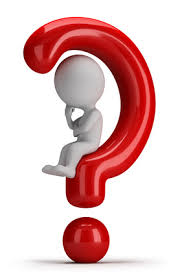 You may post your question(s) at the “Discussion Forum” maintained in the course Web page.
CS 10001 : Programming and Data Structures
74
Lecture #07: © DSamanta
Problems to Ponder…
CS 10001 : Programming and Data Structures
75
Lecture #07: © DSamanta
Problems for Practice…
CS 10001 : Programming and Data Structures
76
Lecture #07: © DSamanta